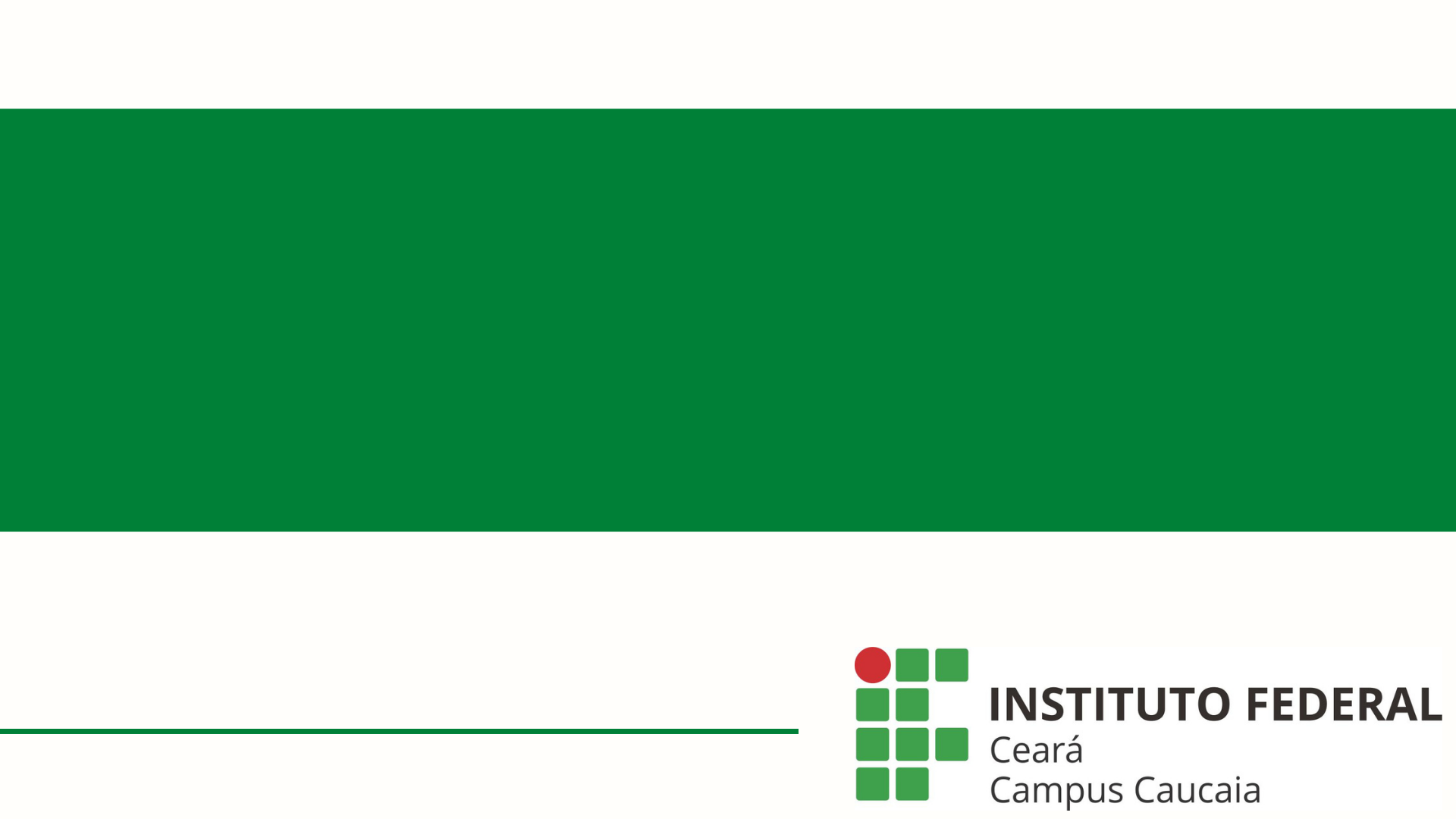 Reunião de pais – 08/05/2023
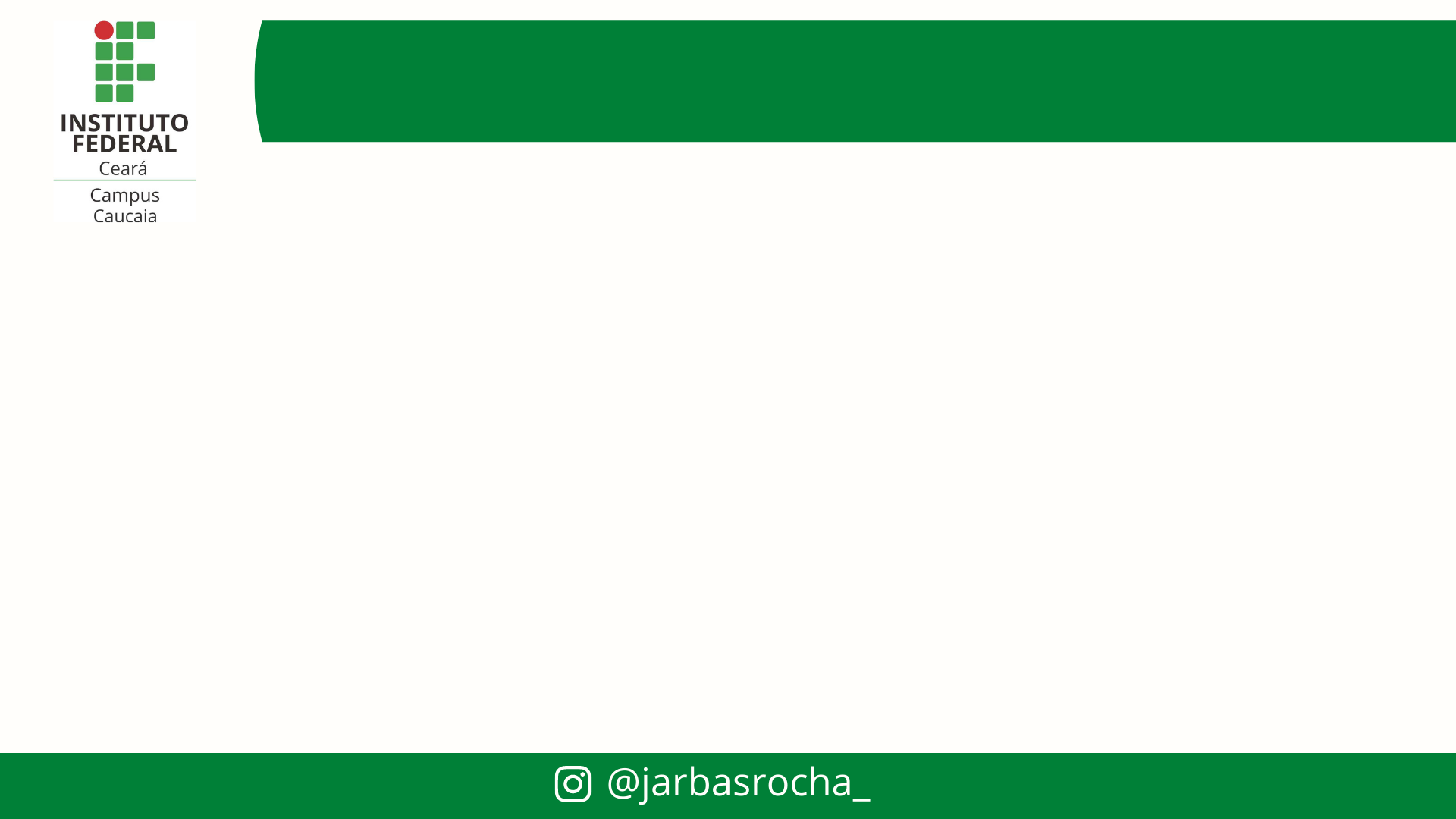 Apresentação
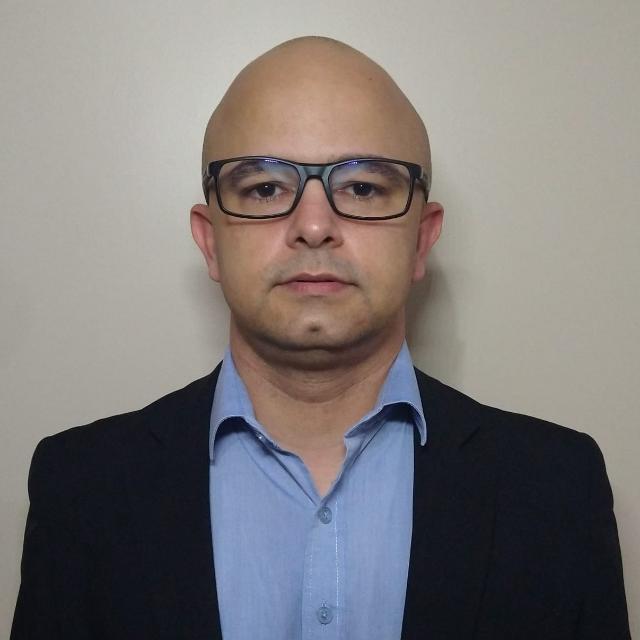 Prof. Jarbas Rocha Martins
   Chefe do Departamento de Ensino


Contatos:
E-mail: Jarbas.rocha@ifce.edu.br
Telefone: (85) 99926.7162
Instagram: @jarbasrocha_
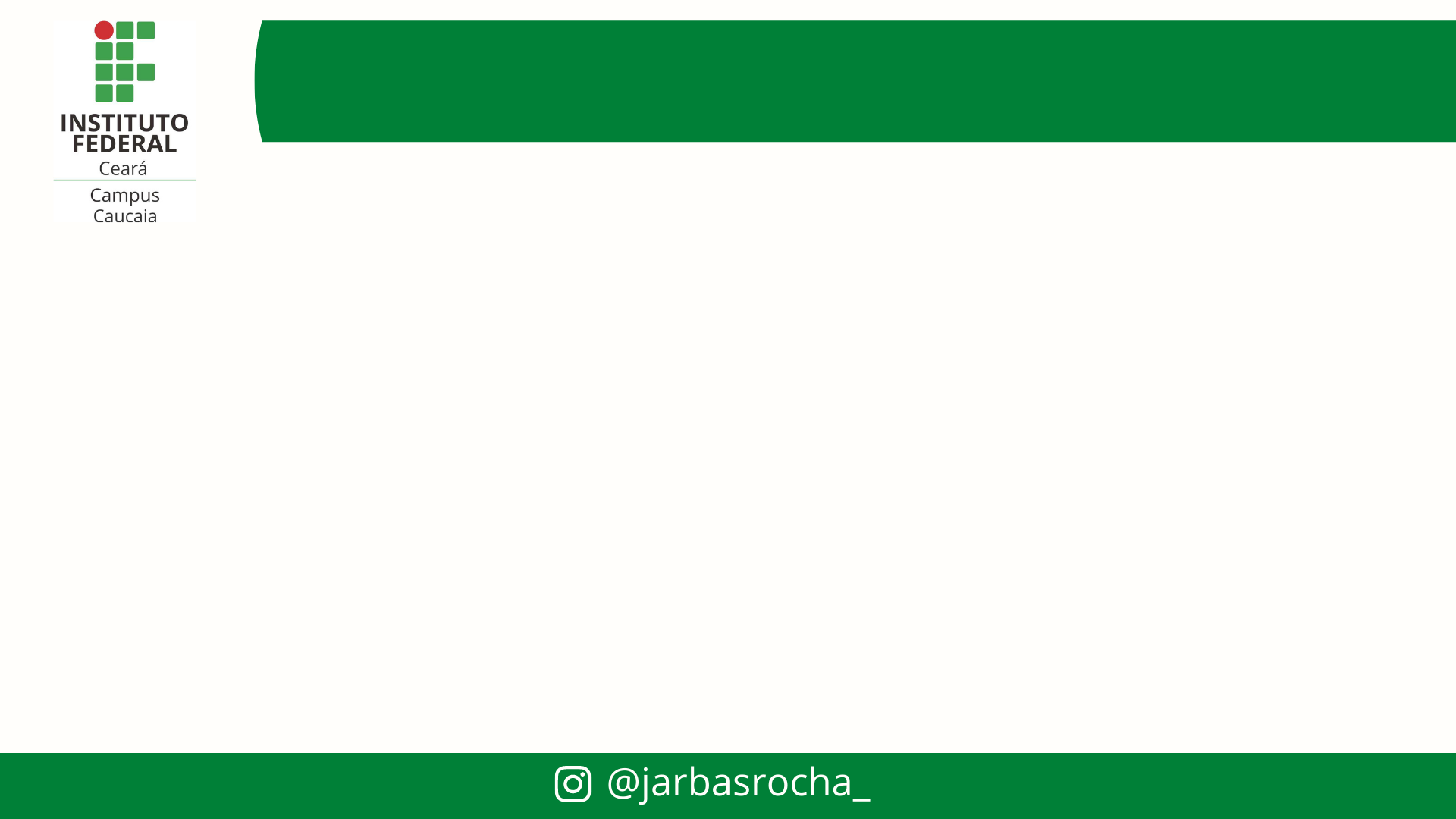 Horário de aulas
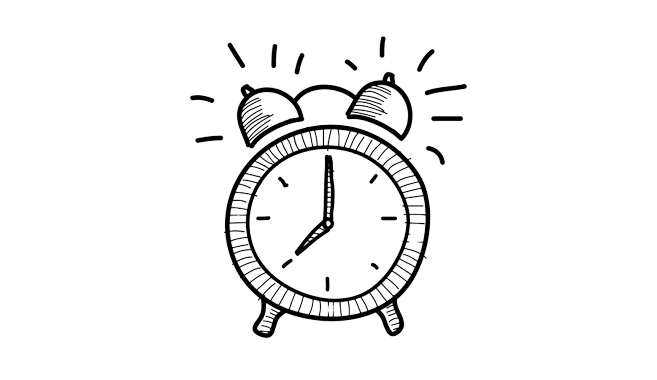 Atrasos na chegada
Horários de aulas: 7h15min, 13h.
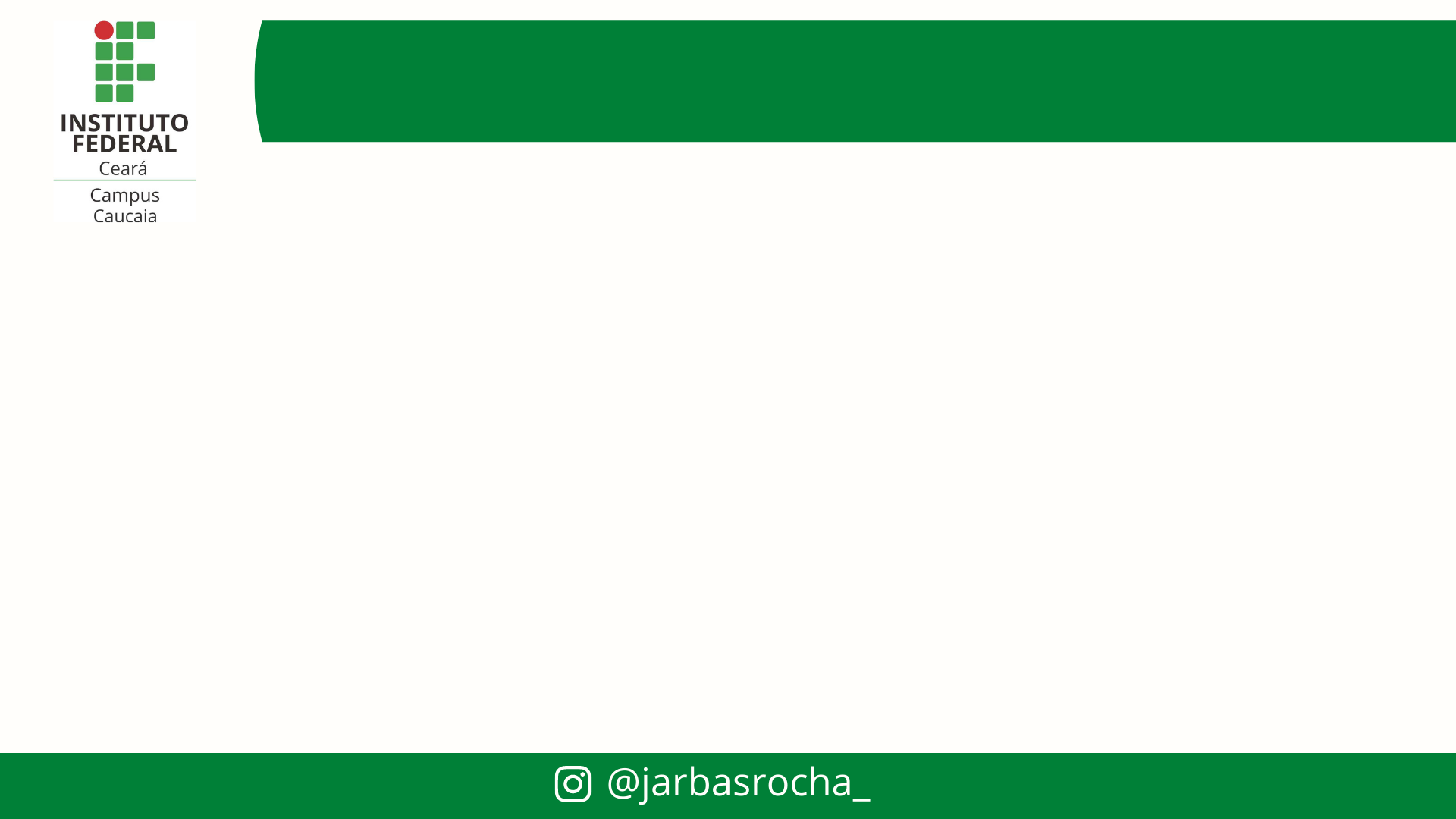 Faltas de docentes
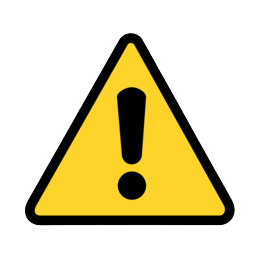 Casos de viroses de familiares ou dos próprios docentes.
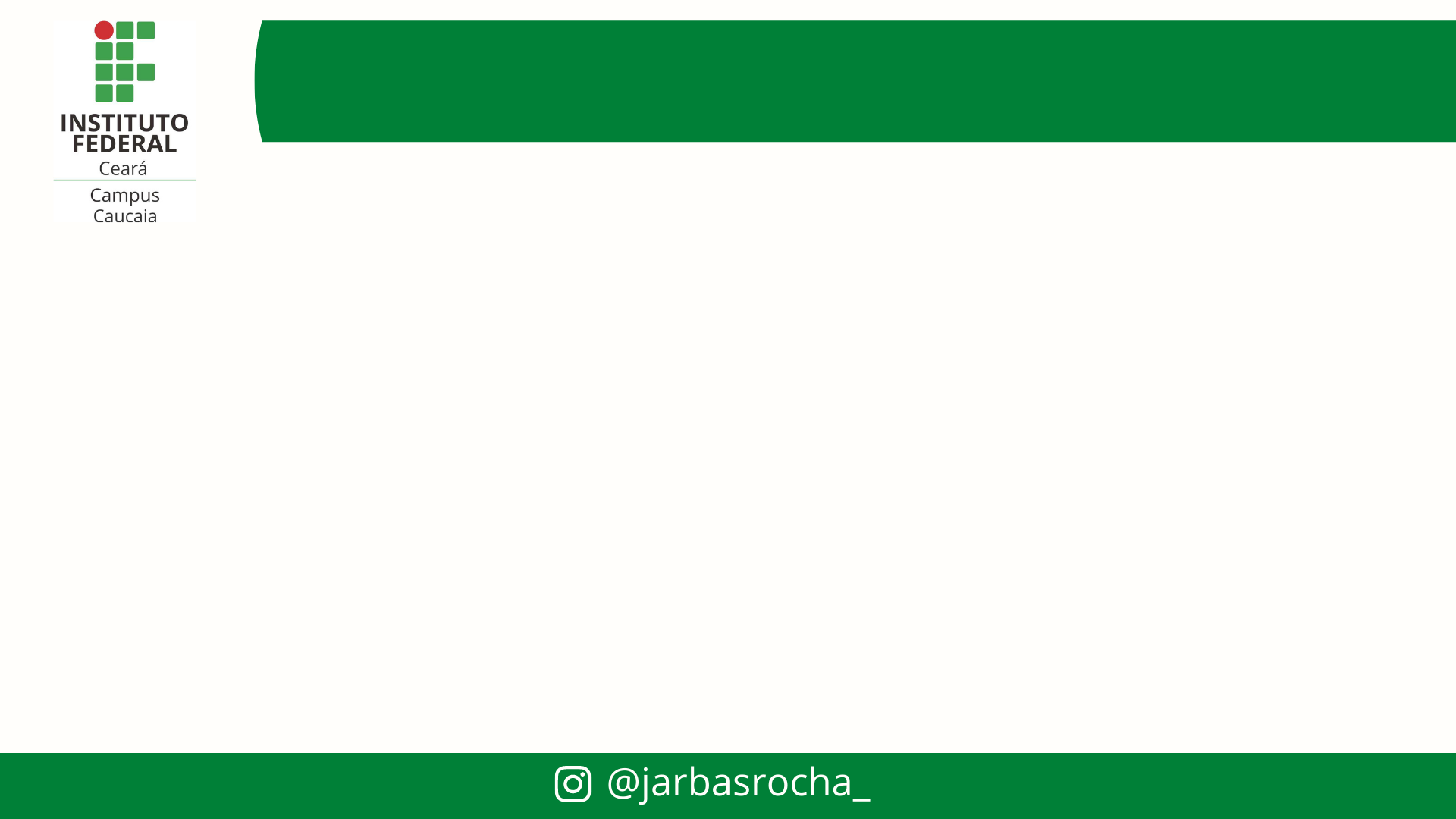 Saídas antecipadas
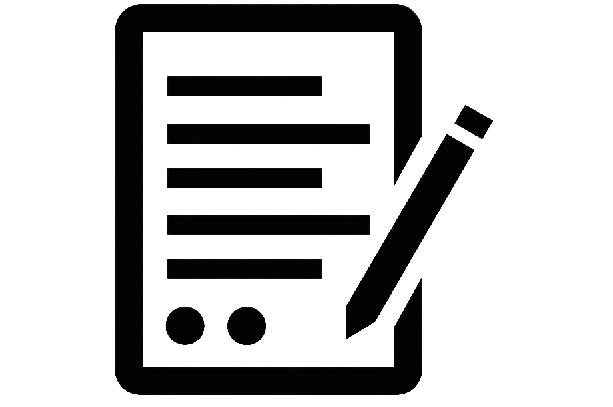 Formulários para saídas antecipadas.
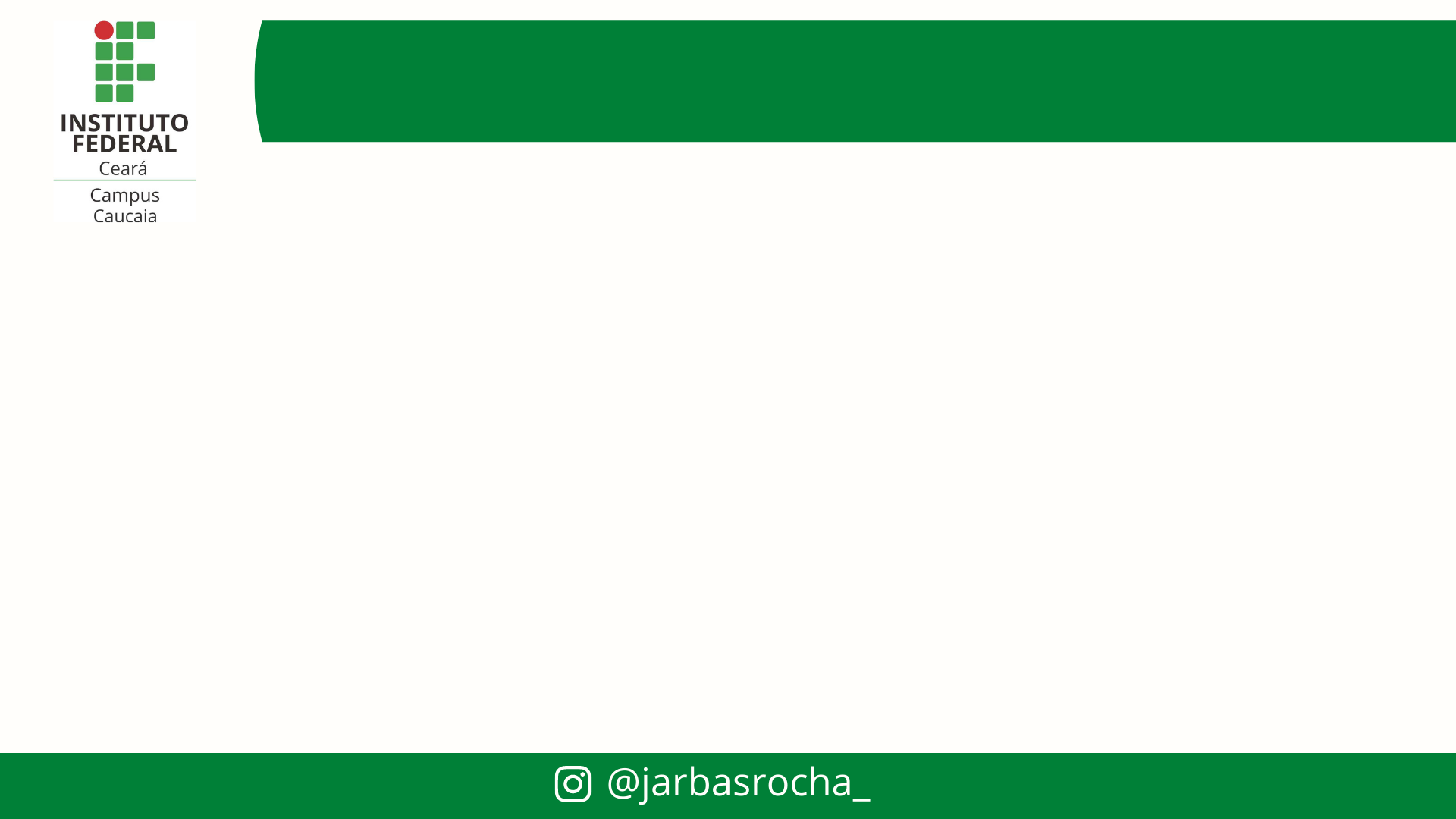 Transporte Escolar/ Fórum
Transporte escolar da prefeitura.


Transporte “bora de graça”
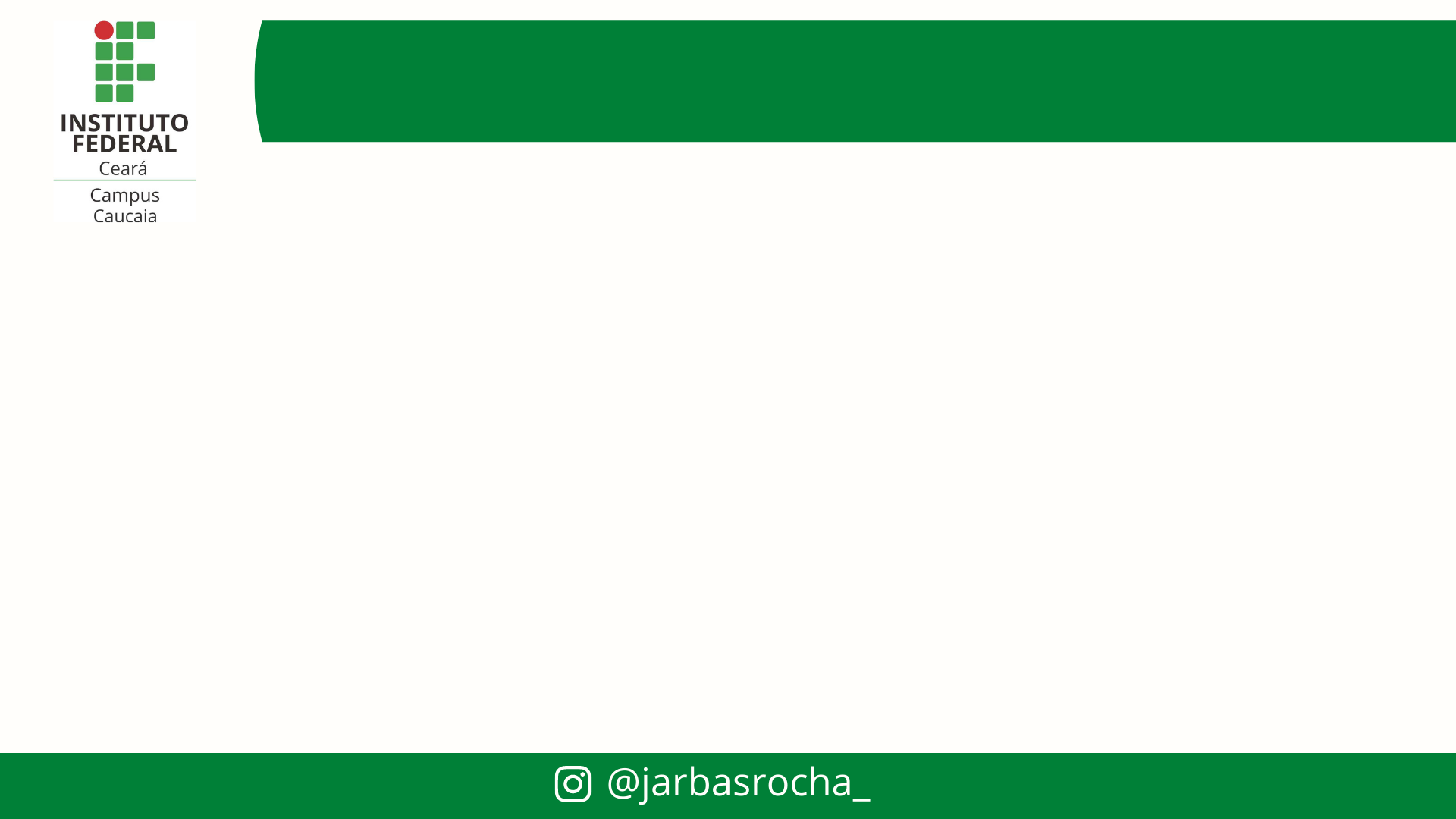 Entrega de Tablets
Técnicos Integrados: 

     Data: 09/05/2023 
     
     10h (metalurgia e eletroeletrônica) 
     15h (química)
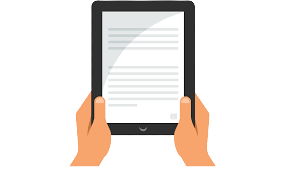 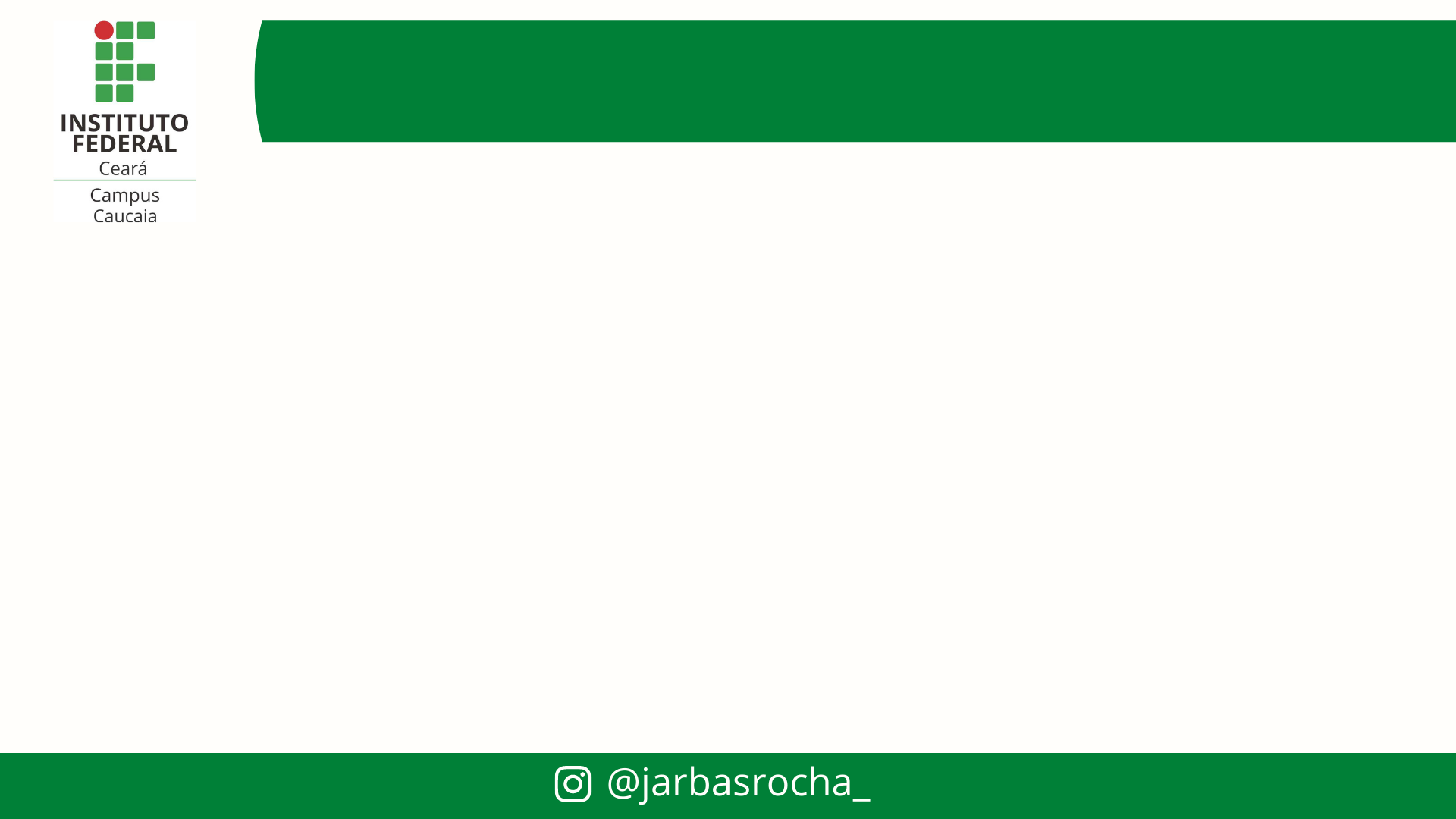 Entrega dos livros
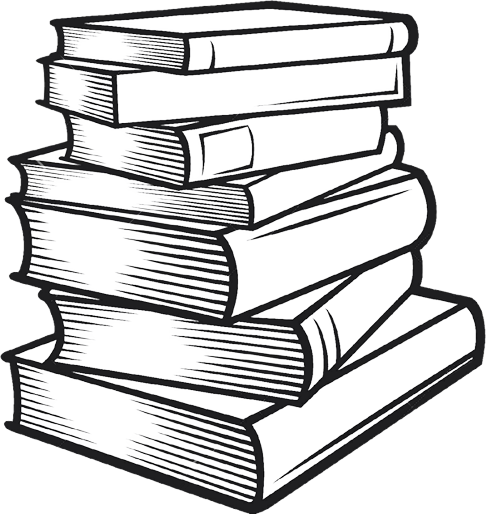 Nesta semana será concluída a entrega de todos os livros.
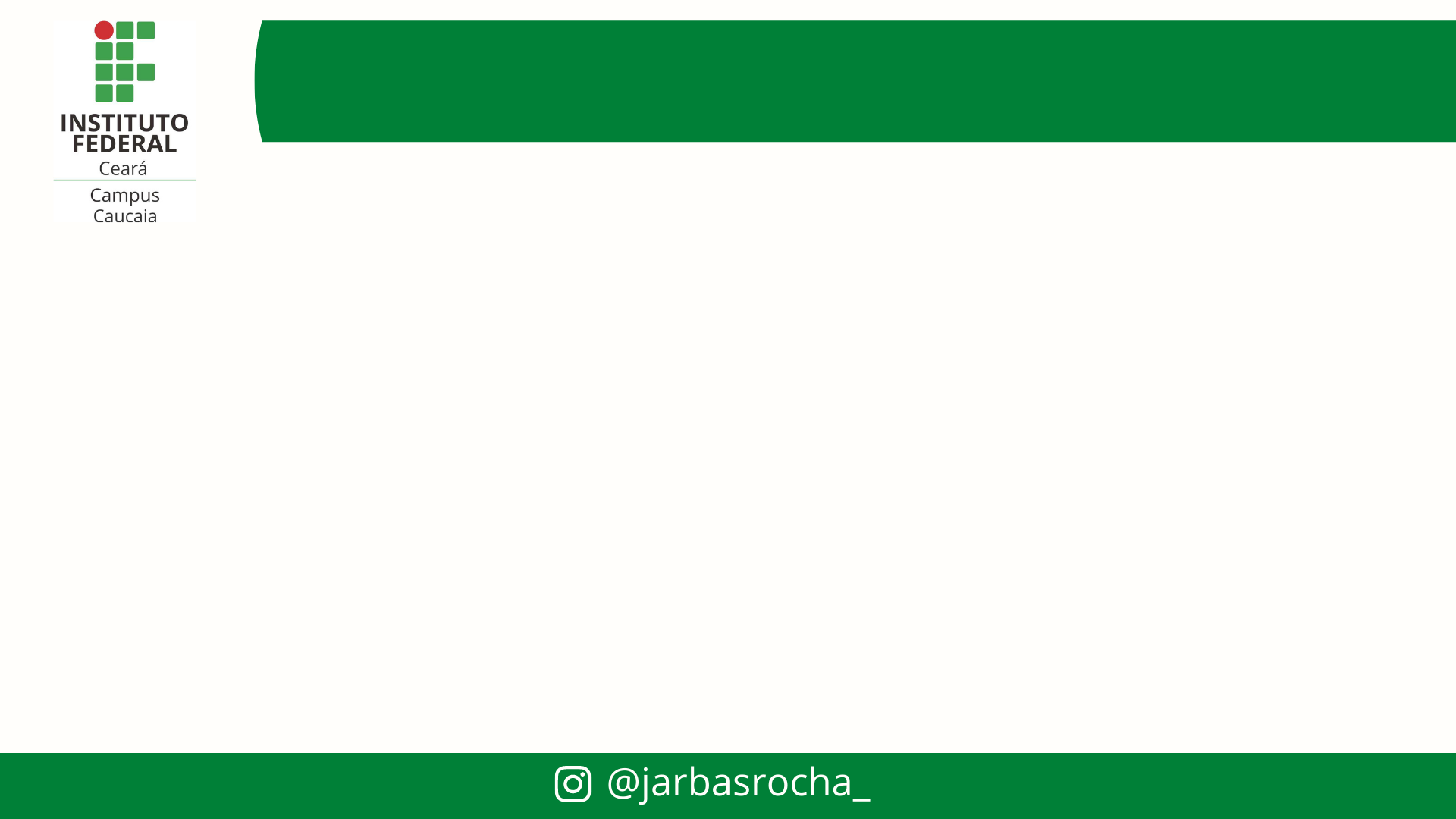 Qr Code - Almoço
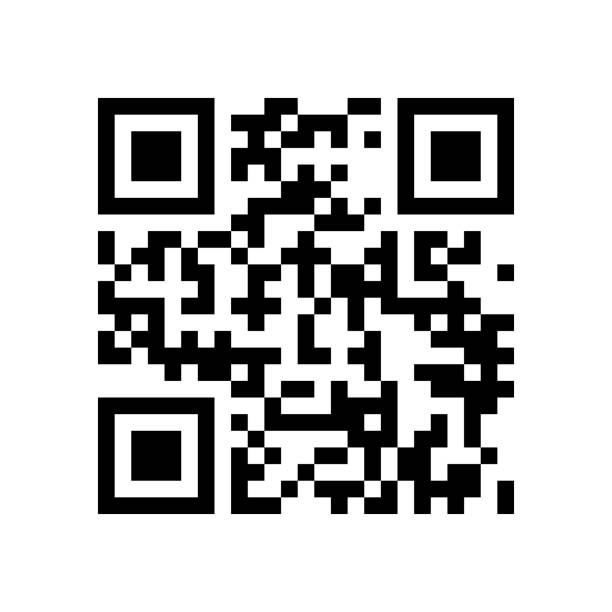 Todos os alunos que almoçam regularmente no campus já estão com o seu Qr Code;
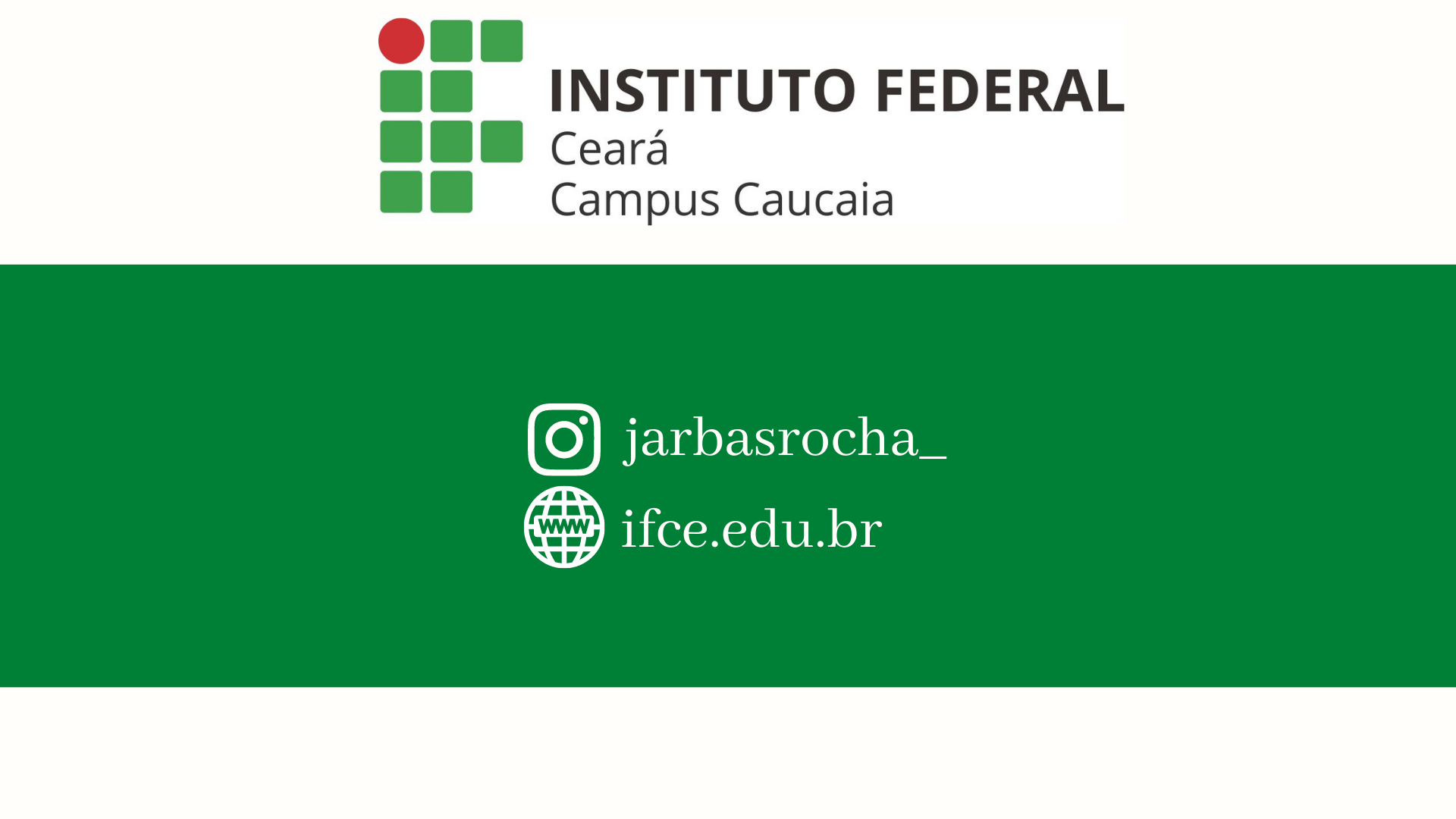